Ecclesiastes 2:18-23
18 Then I hated all my labor in which I had toiled under the sun, because I must leave it to the man who will come after me. 19 And who knows whether he will be wise or a fool? Yet he will rule over all my labor in which I toiled and in which I have shown myself wise under the sun. This also is vanity. 20 Therefore I turned my heart and despaired of all the labor in which I had toiled under the sun. 21 For there is a man whose labor is with wisdom, knowledge, and skill; yet he must leave his heritage to a man who has not labored for it. This also is vanity and a great evil. 22 For what has man for all his labor, and for the striving of his heart with which he has toiled under the sun? 23 For all his days are sorrowful, and his work burdensome; even in the night his heart takes no rest. This also is vanity.
“For we brought nothing into this world, and it is certain we can carry nothing out” (1 Timothy 6:7).
MEAGER
Memory that they were
loved sincerely and
unconditionally
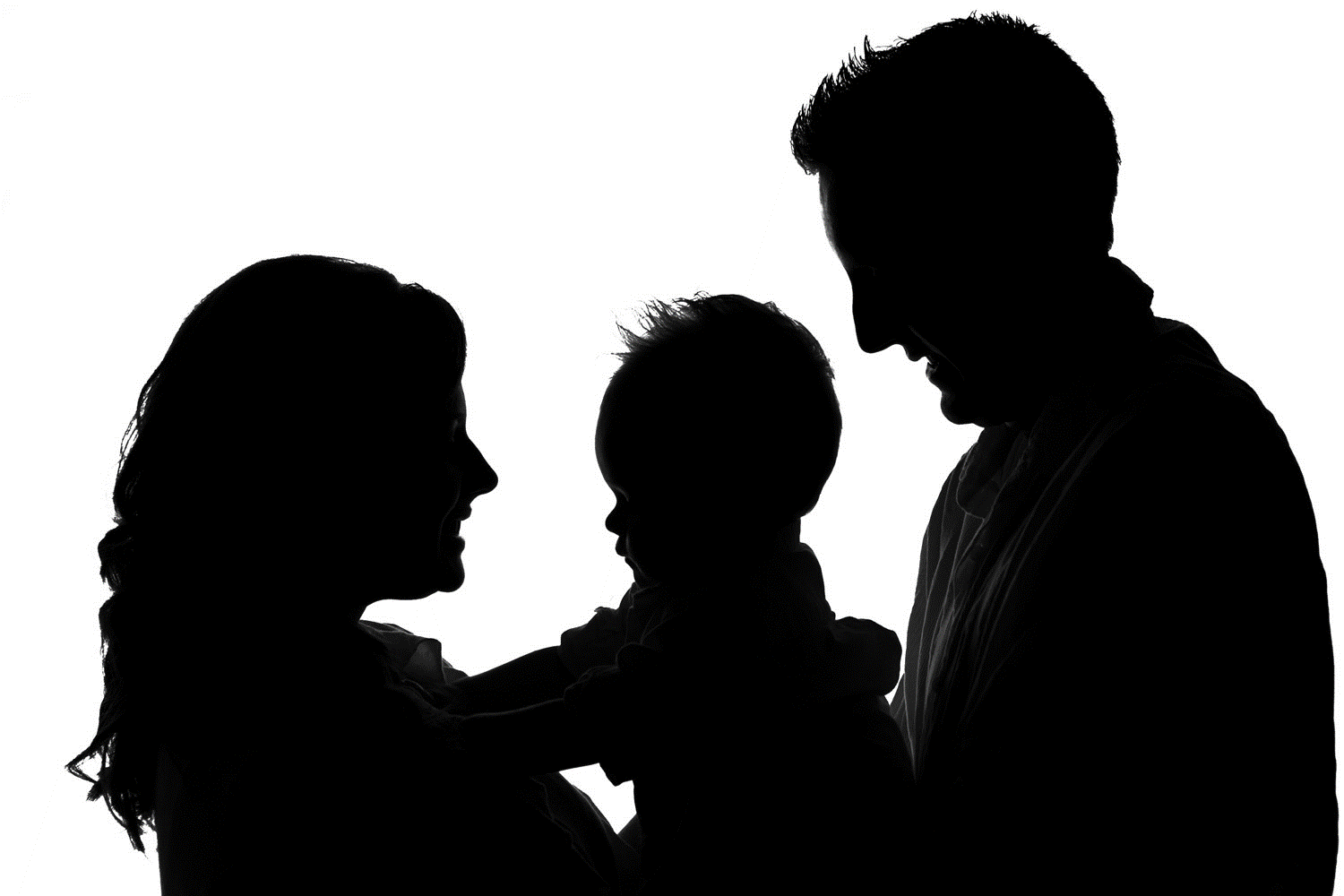 Memory that their father
and mother loved
each other deeply
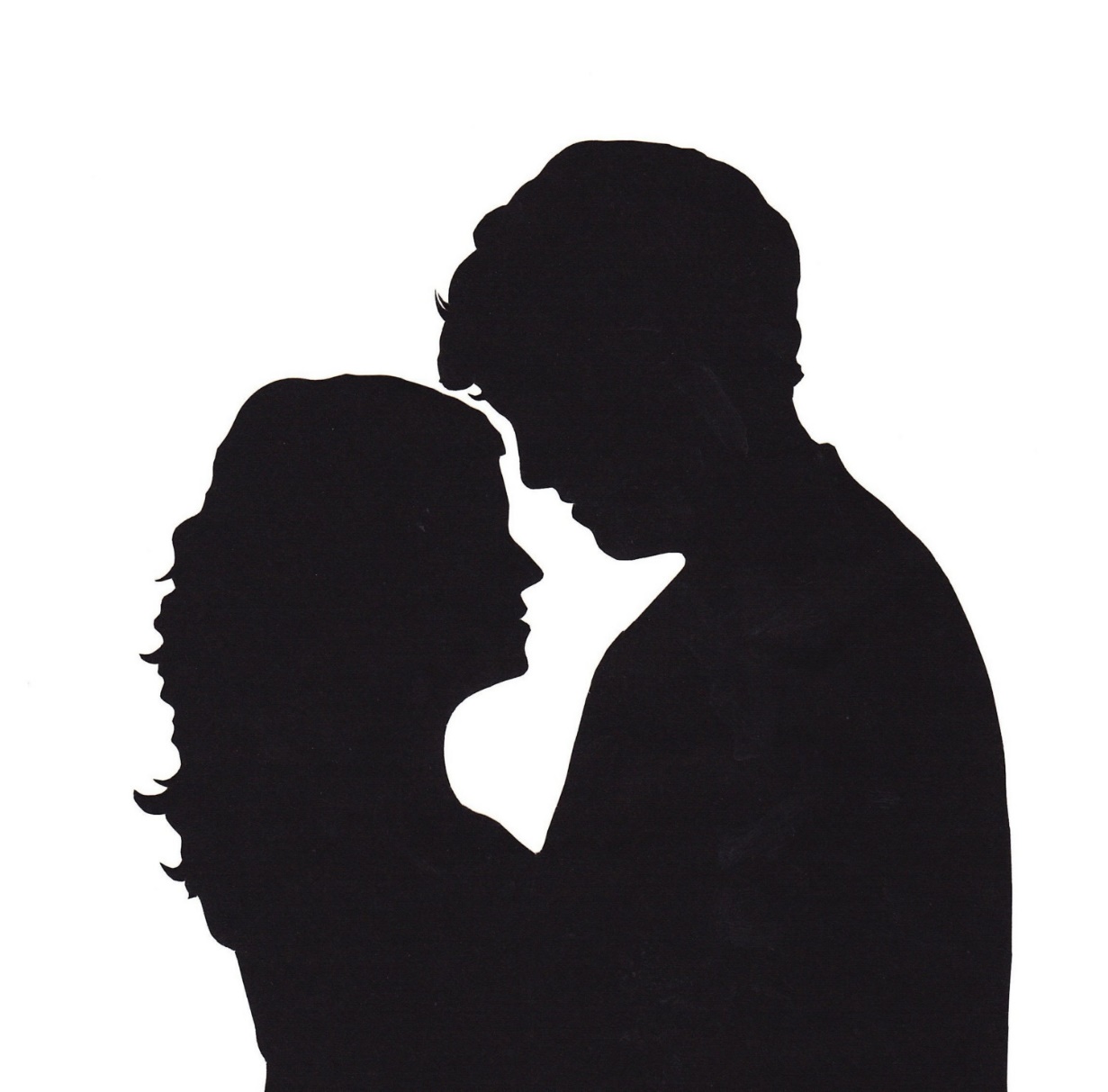 An example of developing
a Spirit of
Reverence
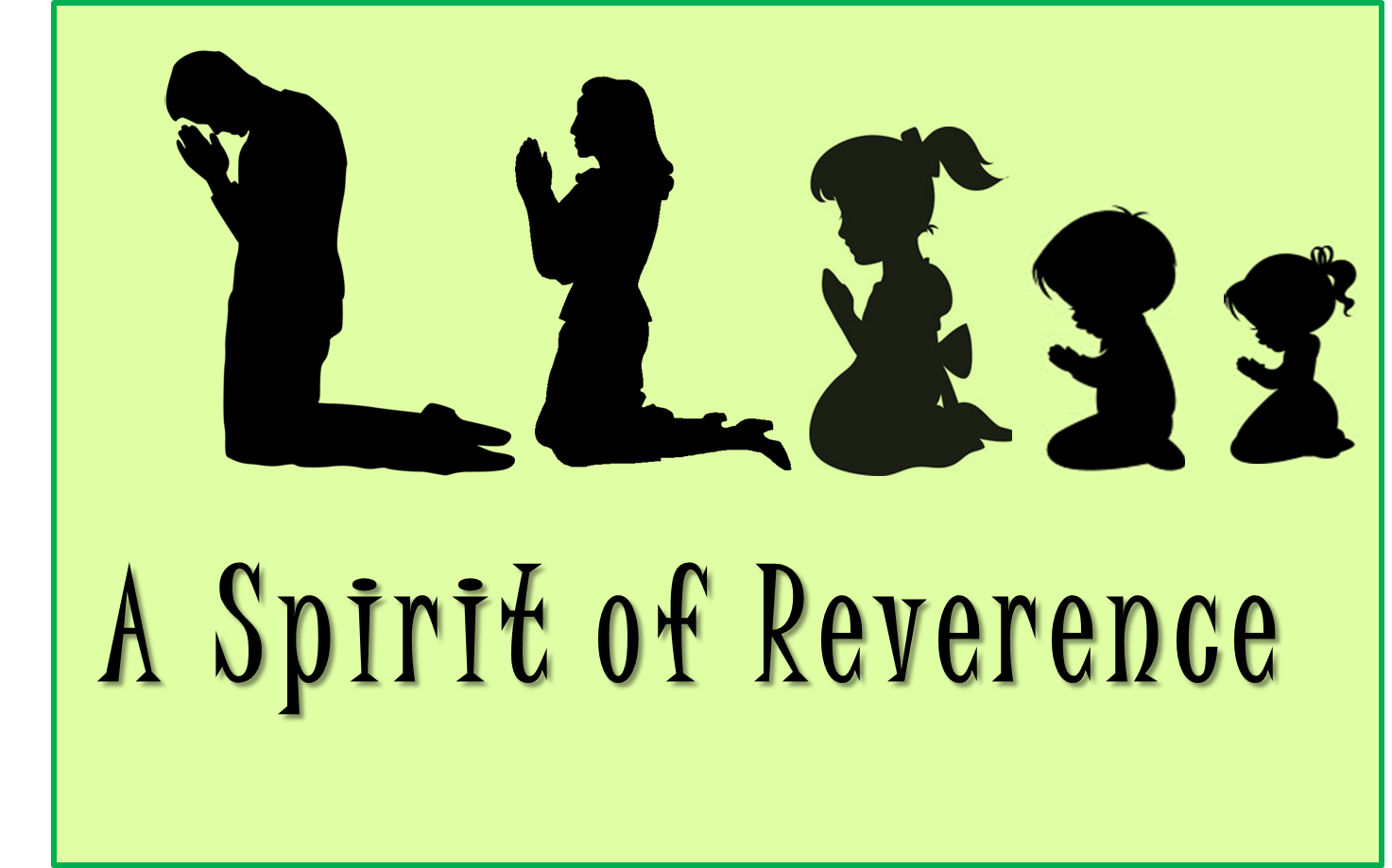 The value of living by 
The Golden Rule
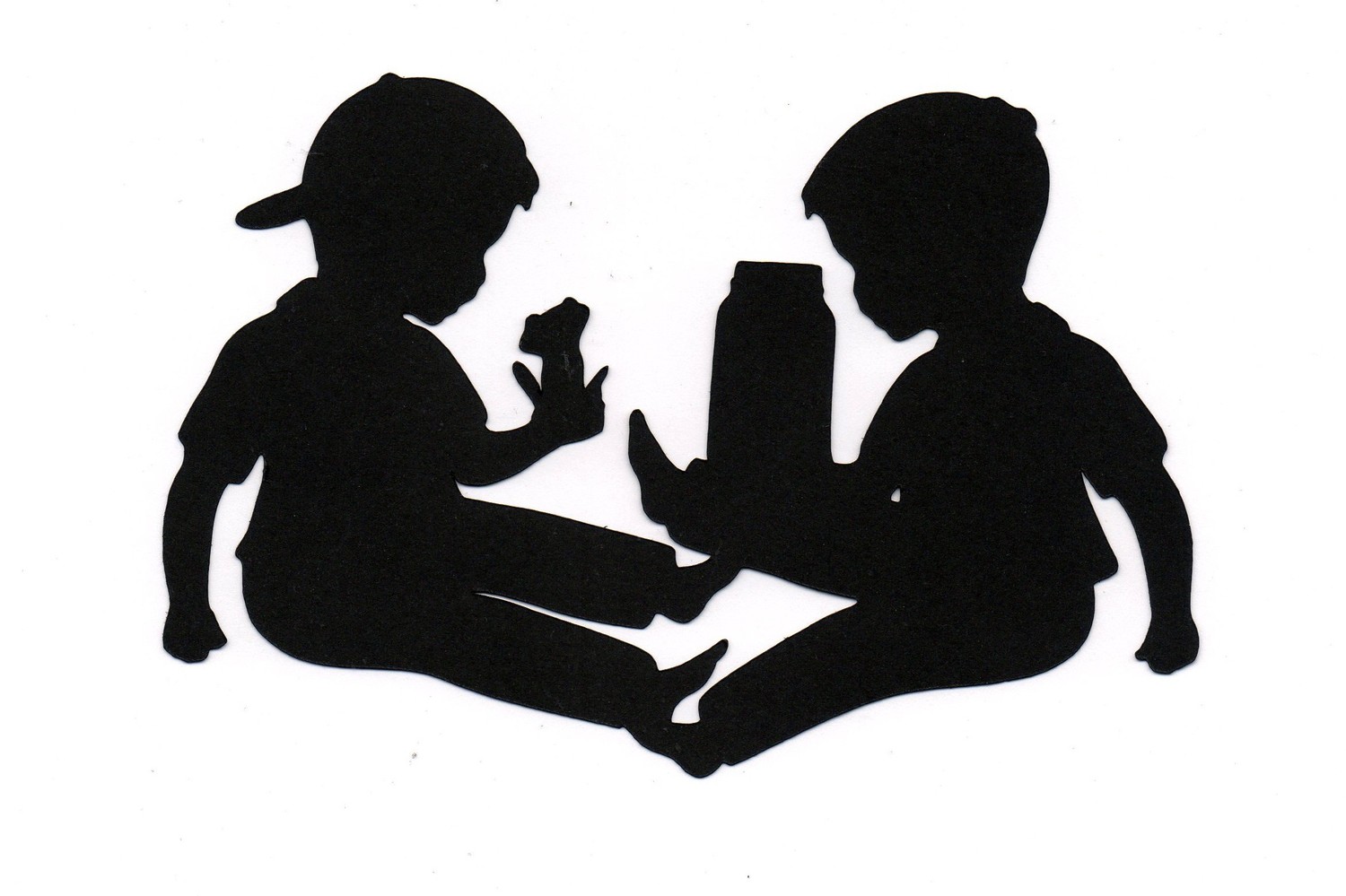 An example of practicing
Christian Hospitality
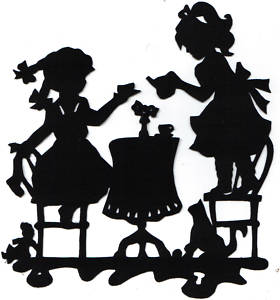 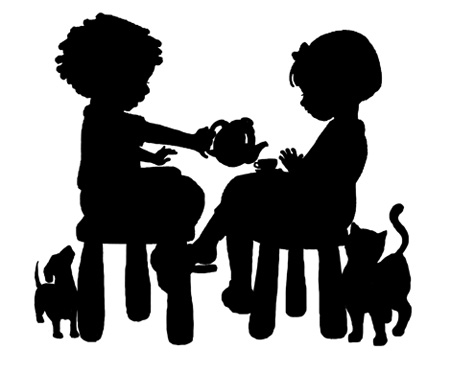 The memory that home was
always a refuge 
of safety
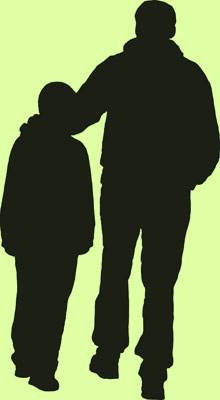 The knowledge that dad and
mom did the very
best they could
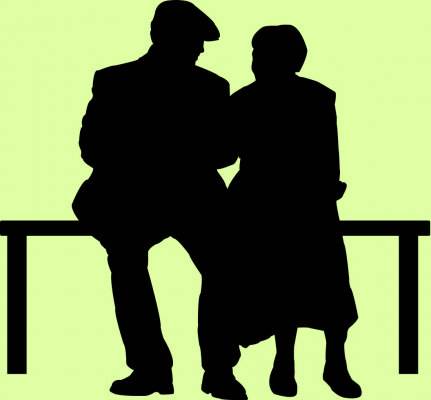 . . . the memory you are loved sincerely and unconditional
. . . the memory that your dad and mom loved each other deeply
. . . an example of developing a spirit of Reverence for God
. . . the value of living by the Golden Rule of Jesus
. . . an example of practicing Christian hospitality
. . . the memory that home was always a place of refuge
. . . the knowledge that we always did the best we could